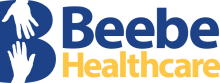 Behavioral Health Team
(11 RN’s,3 PEER’s & 1Counselor)
20XX
The Nurses assess, evaluate and round on Approximately 30-60 patients a day with Mental Health diagnosis and/ or Substance Use Disorder. Many of the nurses are credentialed mental health screeners but can also facilitate consultations with tele-psychiatry when necessary. We facilitate treatment in-patient and out-patient as needed. We respond to BERT (behavioral emergency response team) alerts and Code Lavenders (employee emotional distress). Kathy & Sarah help identify the best individualized path to recovery while supporting the individual and families during & after that process. They have become an integral part of the team.
20XX
In 2021 the Team engaged with 4,142 patients So far through the month of Sept 2022 the team has engaged with 5,256 patients.
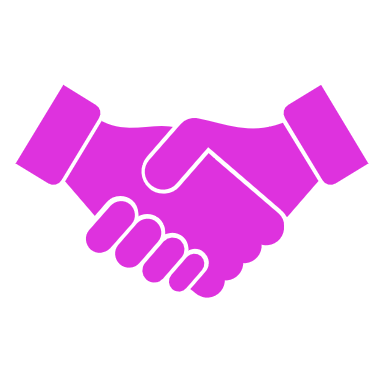 We successfully sent a (32 yr old) SUD patient that had his 4th deadly overdose to in –patient rehab.  (He was receiving dialysis as a result of this 4th overdose at the time  ) 

 After 48 ER visits (36 yr old ) – PEER engagement & treatment and remains in recovery to date

Three veterans currently 6 months – a year sober time 2 of which currently in sober living homes

Gentleman in his 60’s Peer Engagement and treatment  Now Clean & Sober 17 months and orientation for Peer Internship


Since Sarah has engaged with OB patients at time of delivery ( approx. 20 women to date ) she is still actively engaged with 100 % of those women 

We educate on and give out approx. 30 Narcan kits a month
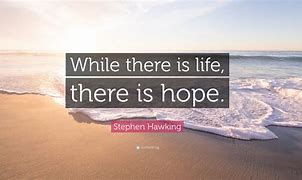 We have recently been able to add a 3rd Peer to our team and a Licensed Counselor.
6
We have recently hired a Counselor . This has enabled our patients to get immediate Counseling on the spot.   This has  helped to encourage therapy for those that may not otherwise engage in that treatment modality.  She brings many years of experience.  Sonya has hit the ground running and her knowledge and compassion is  helping  to make even more of a difference. 

Dillon is our 3rd Peer Recovery Specialist and while still under orientation he has been able to engage with one of our  SUD patients that we see but refuses our resources. One meet with Dillon and he engaged with Peer Support. Dillon has also teamed up with Sarah and has been able to build rapport with some of the dads of our SUD moms’.
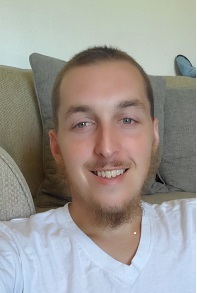 20XX
Contoso business plan
We are a growing dept with a lot of vision. We are planning family and PEER group  meetings(currently we do place patients on virtual AA/NA meetings while in the hospital), to meet with local schools to partner/attend community events and provide preventive education, to have Sarah meet with perinatal patients early in pregnancy and Beebe is expanding Behavioral Health and Substance Use Disorder Services to include a Mobile Unit and some outpatient services as well.
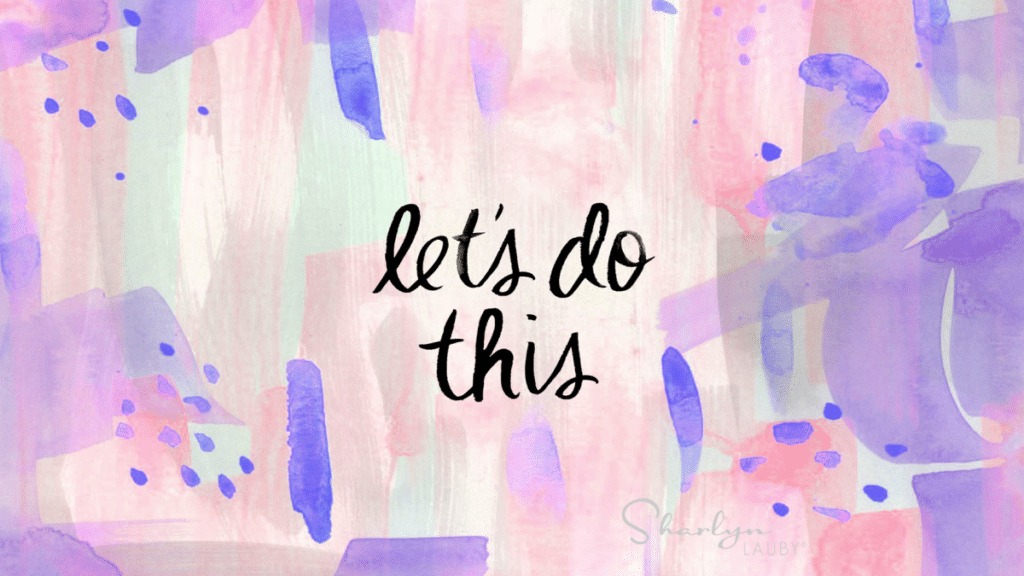 This Photo by Unknown Author is licensed under CC BY-NC-ND
When asked what we do everyday the first thought that usually comes to my mind is we fight. We fight stigma, we fight the broken parts of the system , we sometimes must fight authority, we fight providers, we fight ignorance, we fight rules , we fight the horrible disease that Is addiction. We fight for and with our patients, and we do it with all that we have, and we do it with a passion that we would do for a loved one or family member.
8
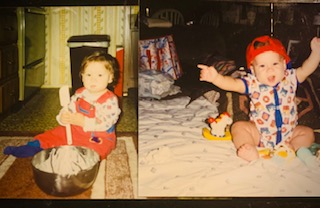 9
Elias
Gone too Soon
20XX
Contoso business plan